https://syd.korpus.cz/
SYDKORPUSOVÝ PRŮZKUMNÍK VARIANT
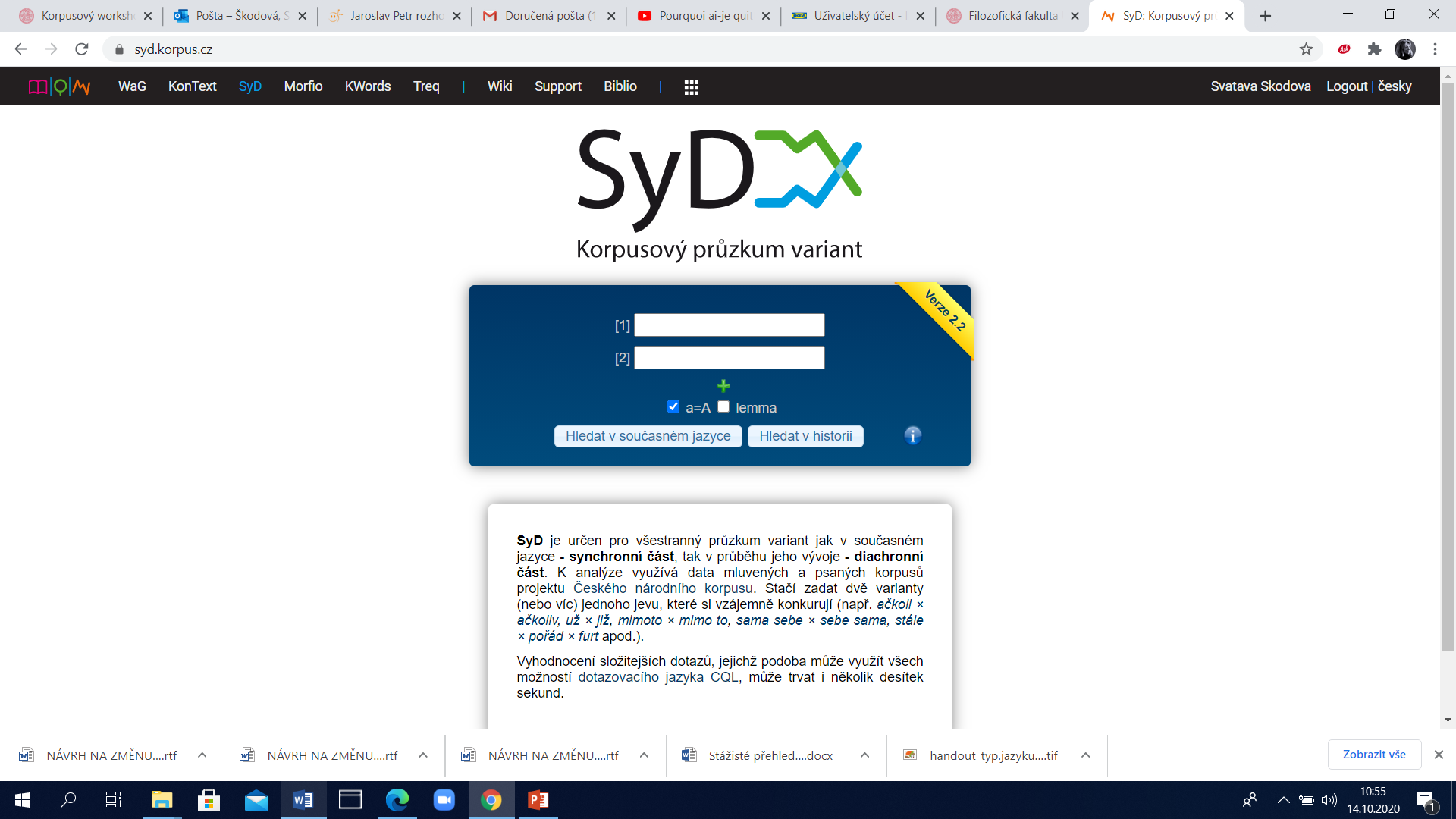 Aplikace SyD je jednoduchá!Naučí vás pracovat s korpusemukáže vám, co můžete v korpuse najít
The SyD tool is designed for versatile exploration of variants both from the synchronic (contemporary language) and diachronic perspective. Based on the CNC corpora, it summarizes how frequently each particular variant is used in present as well as in the past. Try it out! Simply enter two or more competing variants of a single linguistic phenomenon and check the results, e.g. téměř × skoro
Sem napište slovo, které hledáte                          můžete hledat víc slov najednoupomocí + přidáte další řádky vyhledávání
Co znamená lemma? = všechny tvary slova, které hledátenapř. když zadáte slovo matka a zaškrtnete lemma, vyhledají se vám všechny tvary paradigmatuMůžete ale také chtít najít jen určitý tvar, např. zadáte vyhledání slova matčin, potom lemma nezaškrtávejte
Ukázka:(hledat můžete v současném jazyce nebo v historii. V historických korpusech je méně dat.
Co najdu?- nejdříve uvidím přehledný graf s % zastoupení v psaném i mluveném jazyce
Dále najdete přehled všech tvarů a jejich frekvenci
O jednotlivých tvarech se dozvíte veškeré morfologické informaceaplikaci můžete využít, když nevíte, jak se vytvoří tvar nějakého slovo, nebo naopak, když čtete slovo a netušíte o jaký morfologický tvar se jedná
V psaném jazyce zjistíte užití slova v typech textů
V mluveném jazyce se dozvíte o užití slov mluvčími různého věku, pohlaví, vzděláníNajdete zde také nářeční mapu
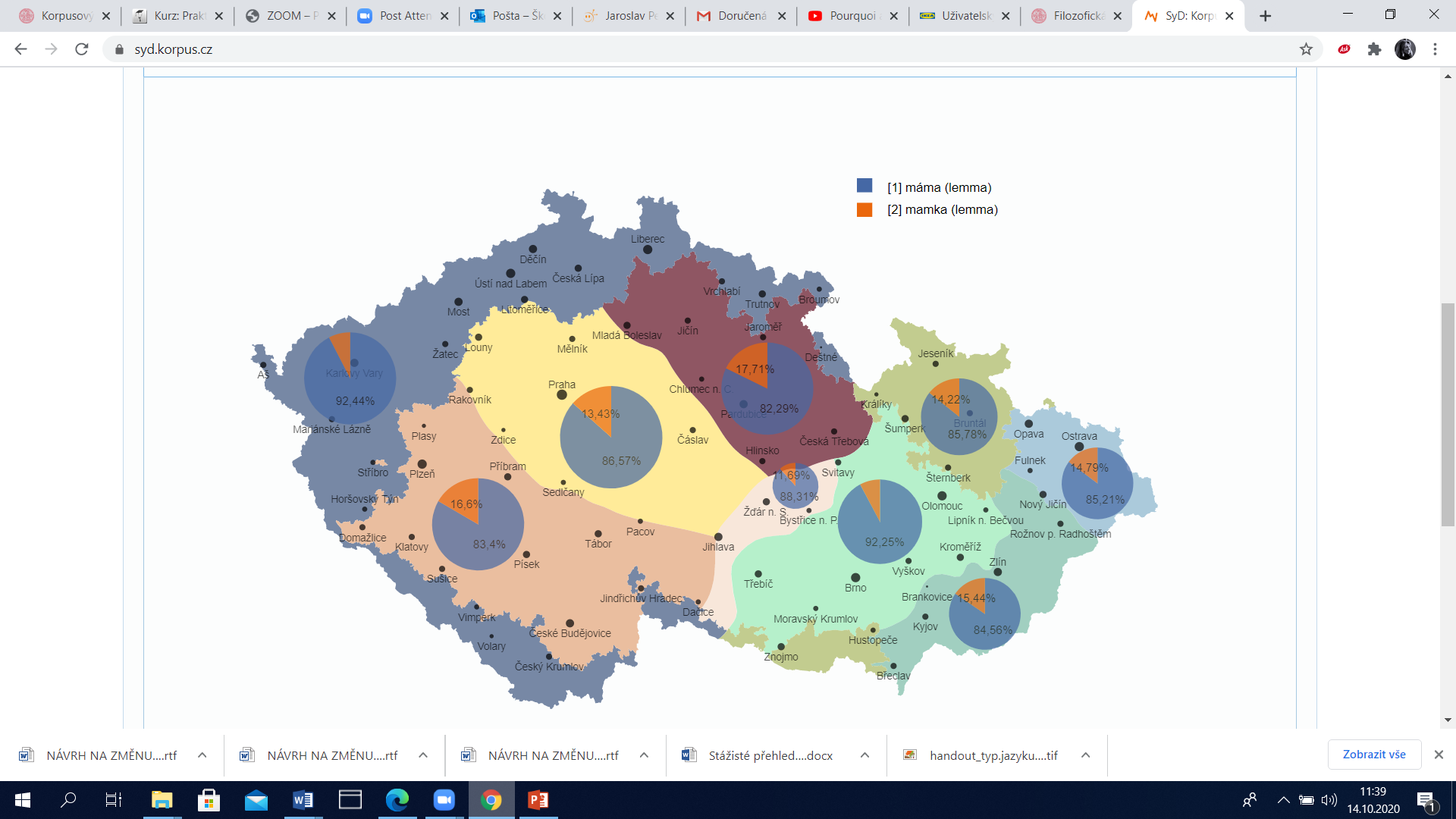 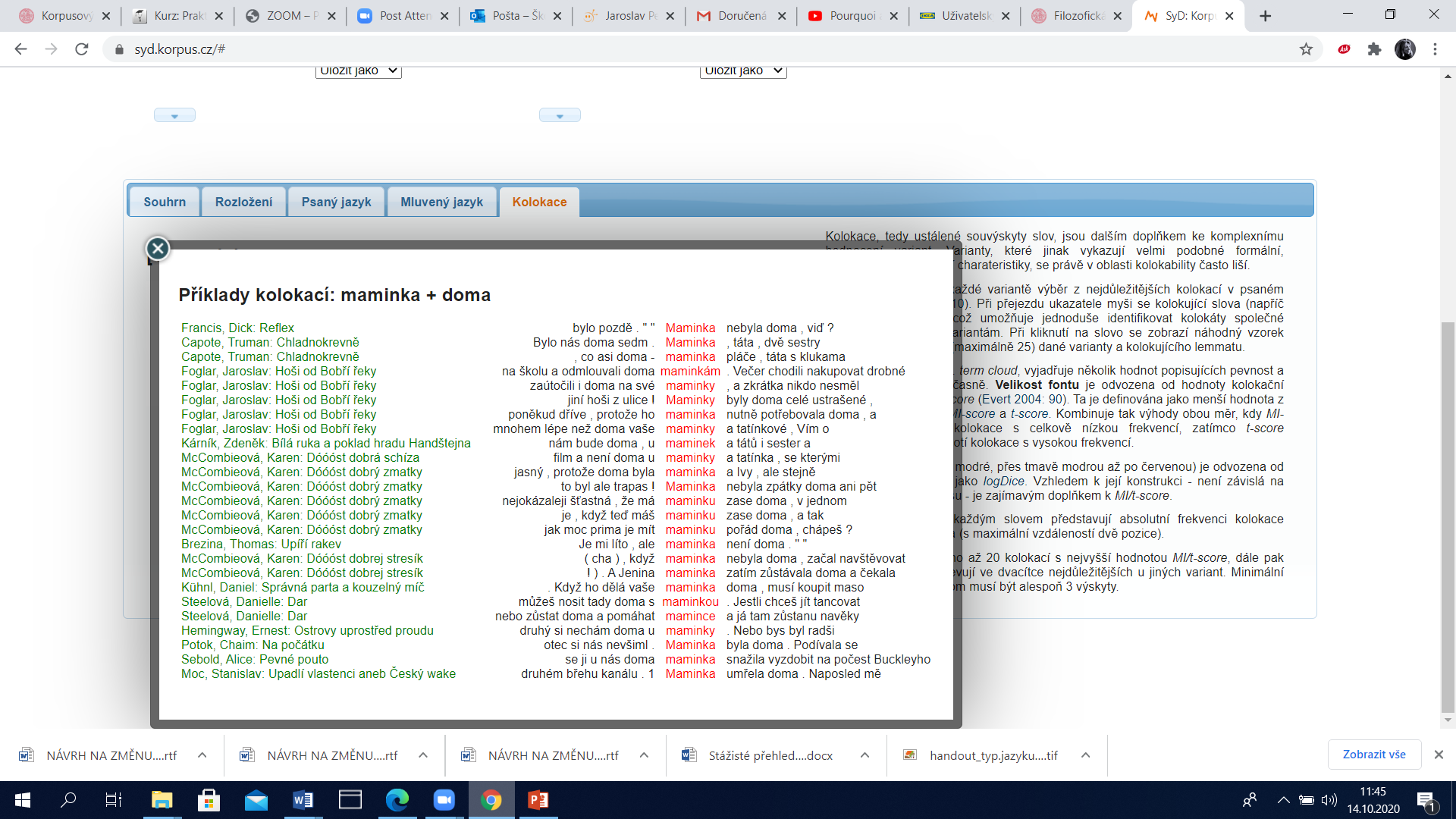 Kolokace = nejčastější spojení s dalšími slovyv závorce vidíte počet spojeníkdyž kliknete na slovo, objeví se konkordanční řádky s příklady
Pokud hledáte v historické části, najdete graf, který ukazuje průběh užití slov